XV. ………. Fehérvári Futballfesztivál
VIDEOTON BARÁTI KÖR Nemzetközi Kispályás Labdarúgó Kupa és Családi Sport- és Egészségnapok
Székesfehérvár, Videoton Oktatási Központ,
2014. december 23. – 31.
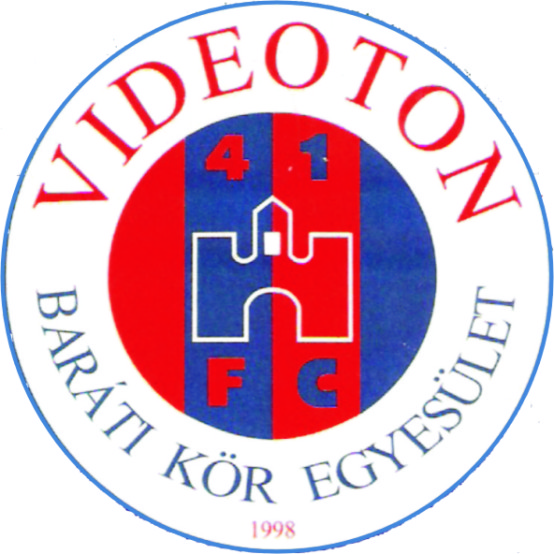 1
Idei terveink
Helyszín : Videoton Oktatási Központ, Székesfehérvár
Dátum: 2014. december 23. – december 31. (24-25-26 szünet)
A belépés december 29. kivételével ingyenes
December 23.: Szurkolói Kupa
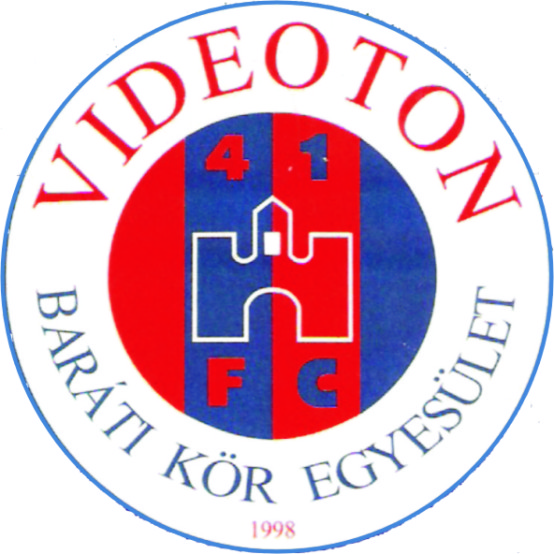 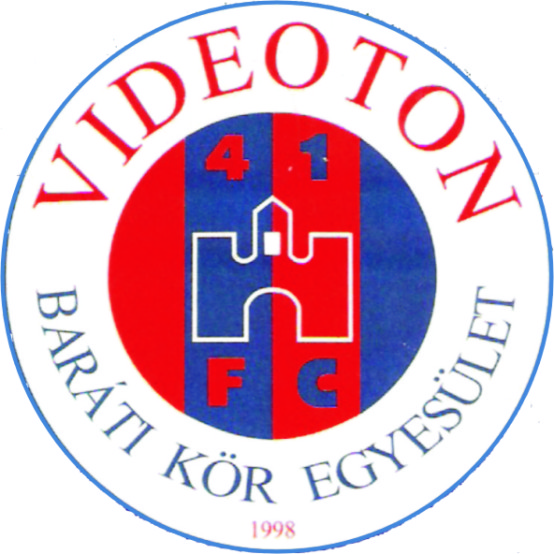 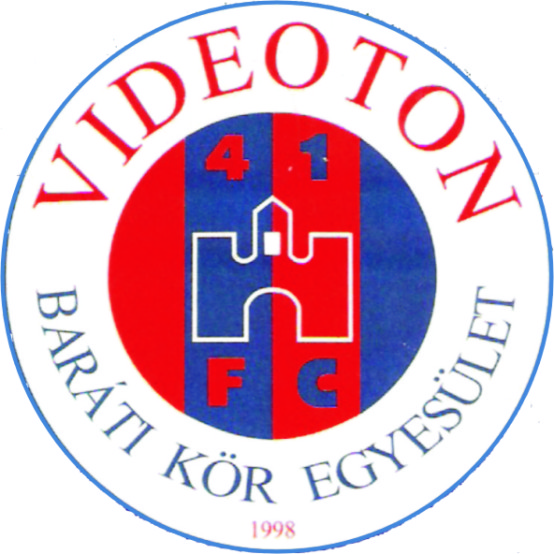 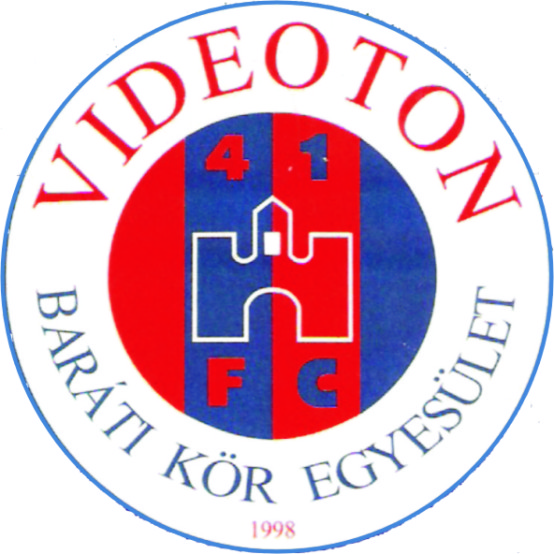 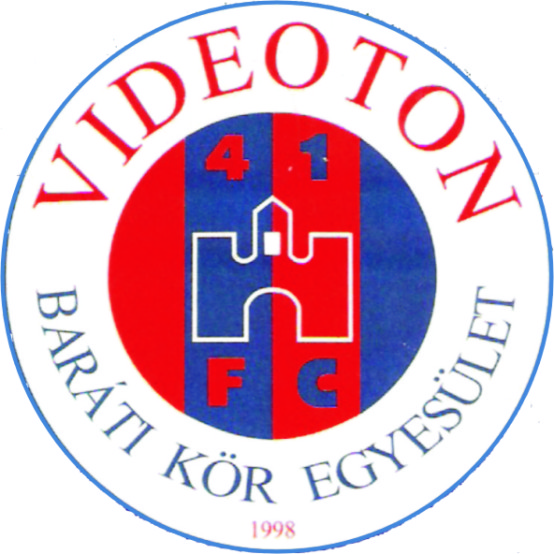 2
Programok
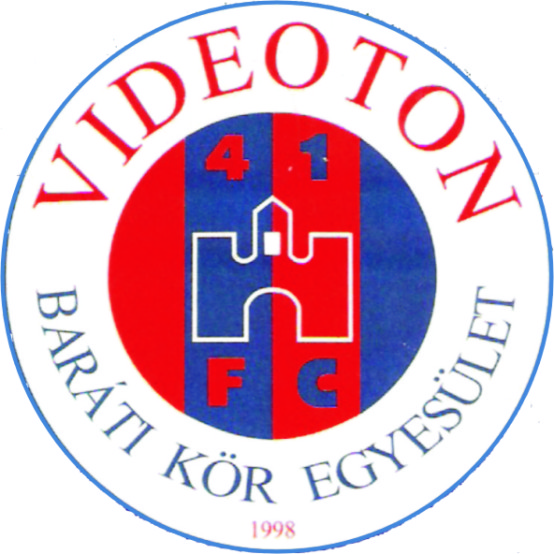 December 27. 08.00: 32 csapatos Futballfesztivál kezdete, napközben U10-es gyermektorna 4 csapat részvételével
December 28.: nap közben Női Kupa 4 csapat bevonásával
December 29.: nap közben UEFA Torna
December 30.: helyosztók, a Futballfesztivál döntője, gálameccsek
December 31.: Öregfiúk Kupa 8 csapattal
Összesen 1.000 fő feletti játékosszám
Minden nap ketrecfoci
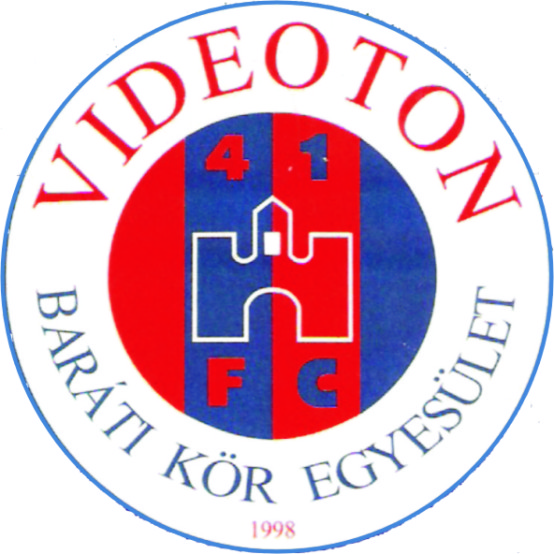 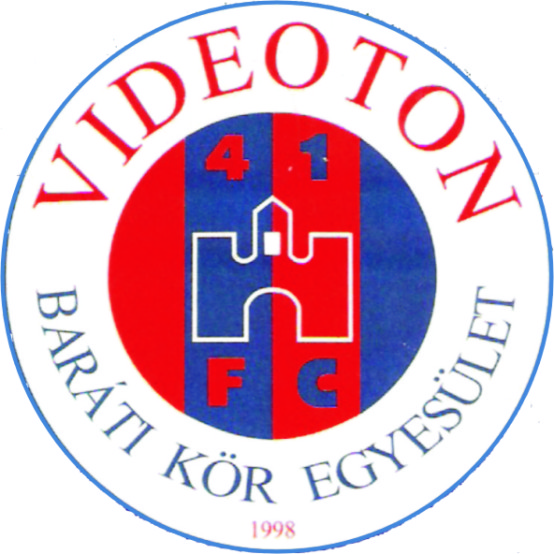 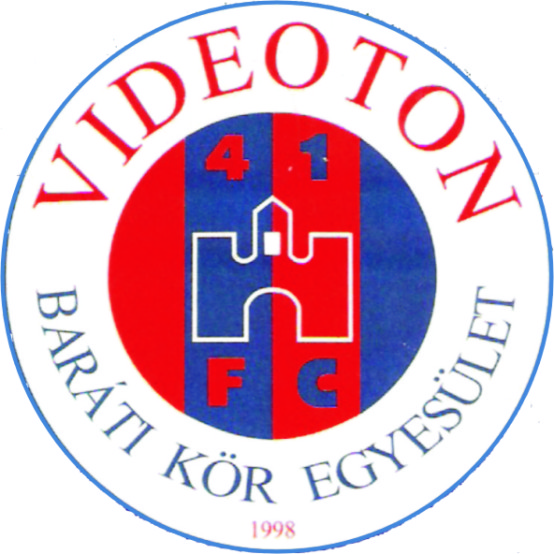 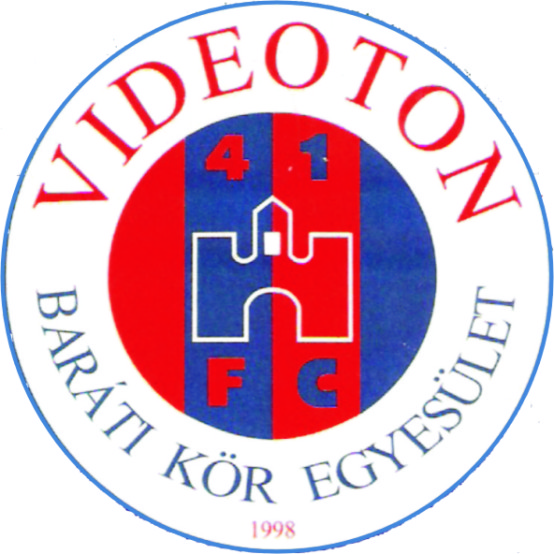 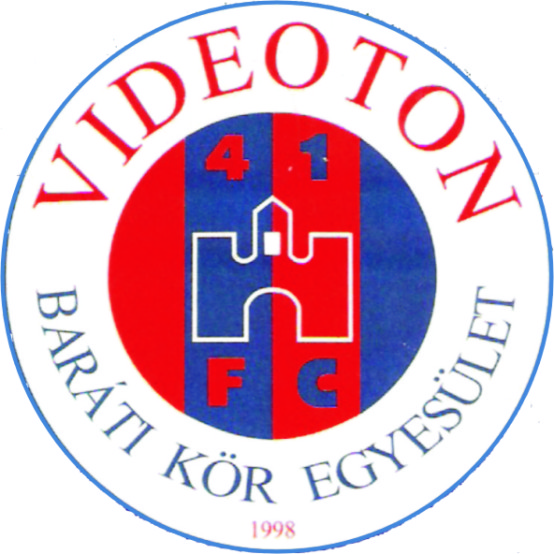 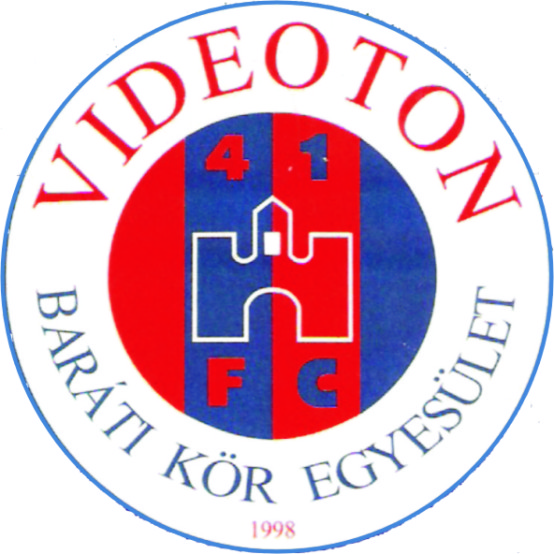 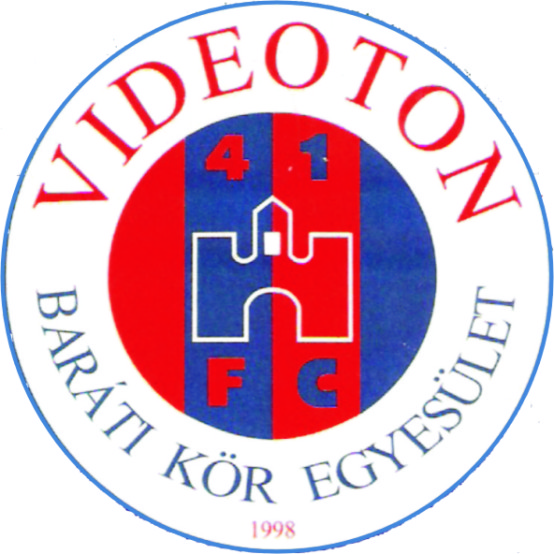 3
UEFA Torna
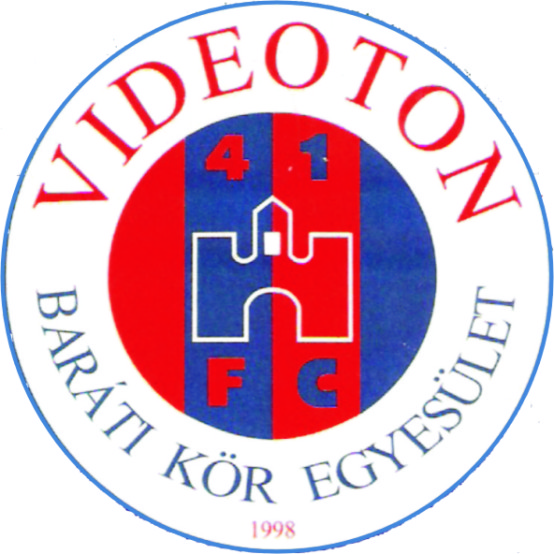 Terv: tisztelgés a Videoton 84-85 UEFA döntős csapat előtt
Résztvevők:
Videoton 84-85
Dukla Praha 84-85
PSG 84-85
Partizan Beograd 84-85
Manchester United 84-85
Zeljeznicar Sarajevo 84-85
Real Madrid 84-85
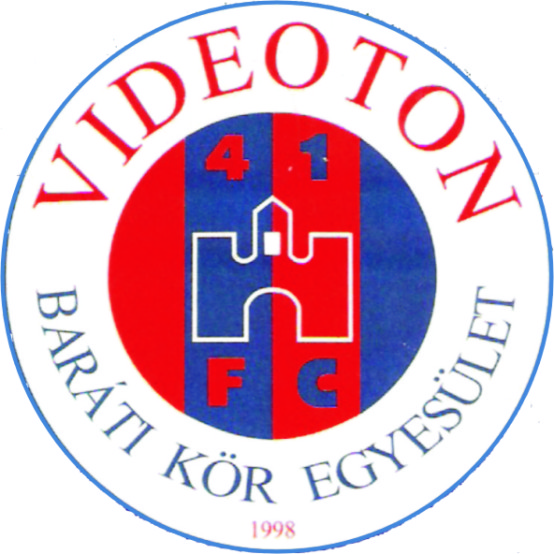 4
A Futballfesztivál tervezett külföldi és külhoni csapatai:
Zadar (Székesfehérvár testvérvárosa)
Opole (Székesfehérvár testvérvárosa)
Szentegyháza (Erdély)
Felvidék (most Szlovákia)
Délvidék-Vajdaság (most Szerbia)
Kárpátalja (most Ukrajna)
Őrvidék (most Ausztria)
Muravidék (most Szlovénia)
Összesen 120 vendég a labdarúgó tornán!
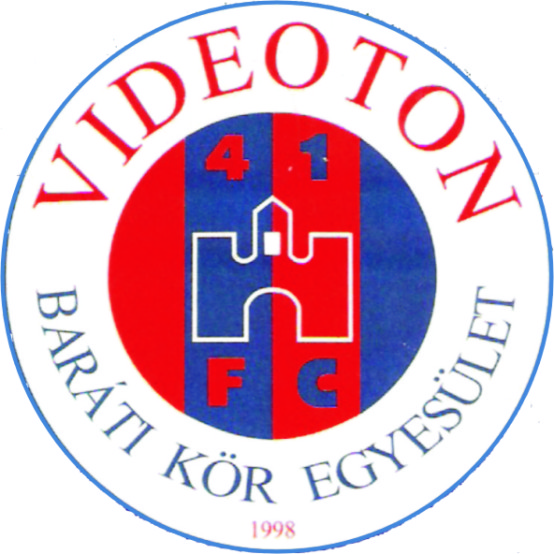 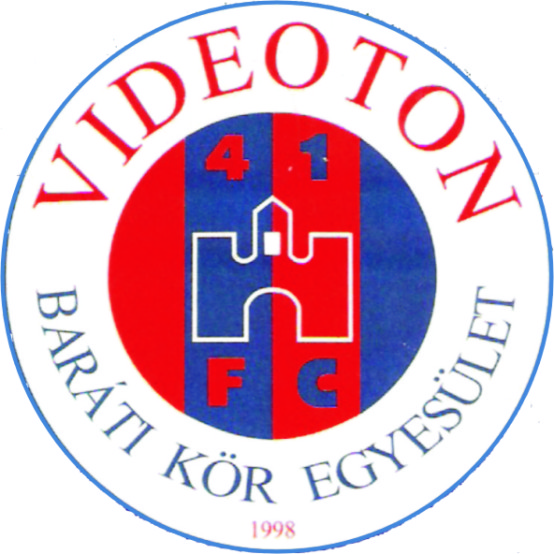 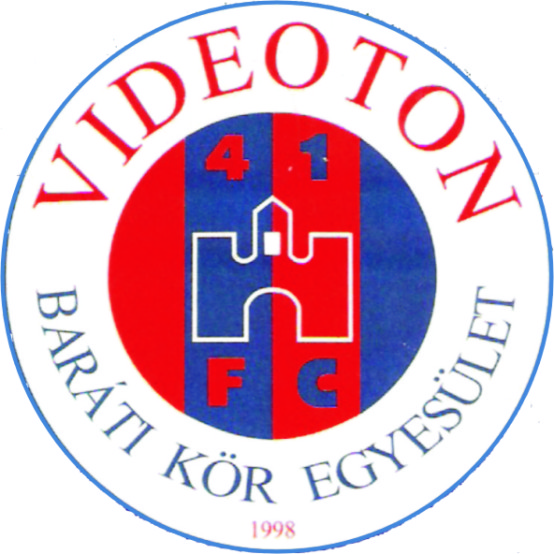 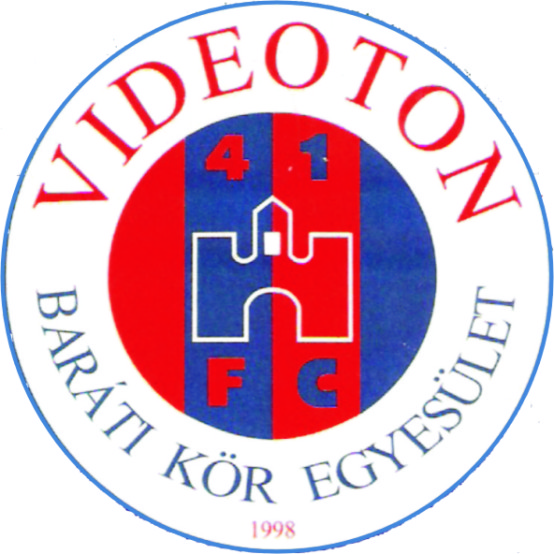 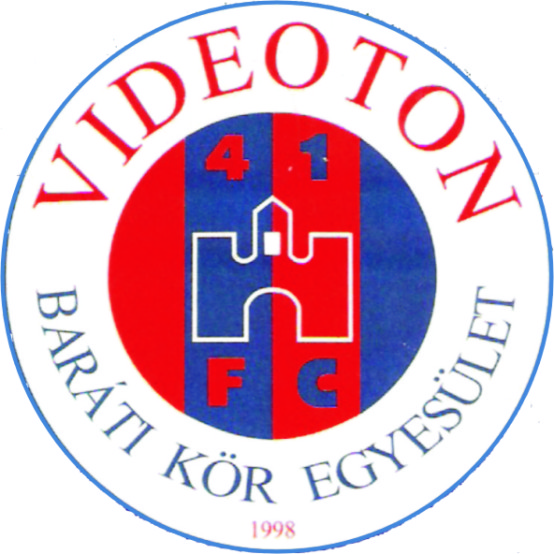 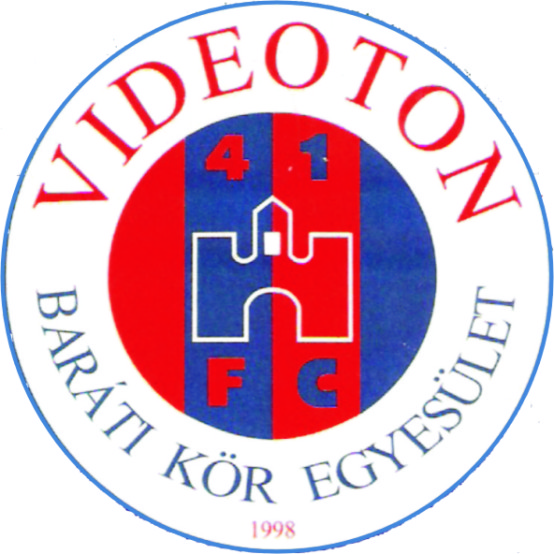 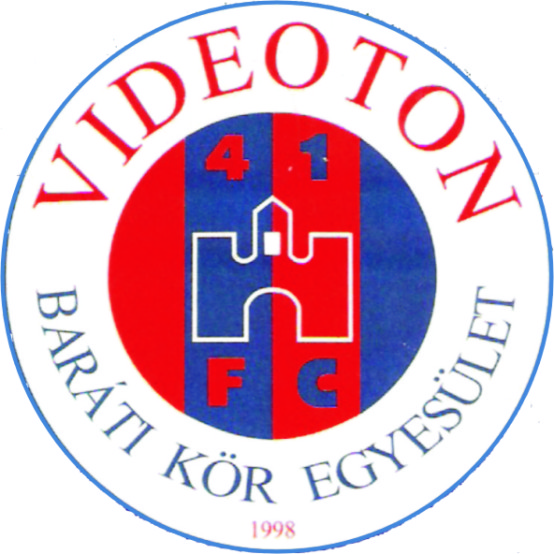 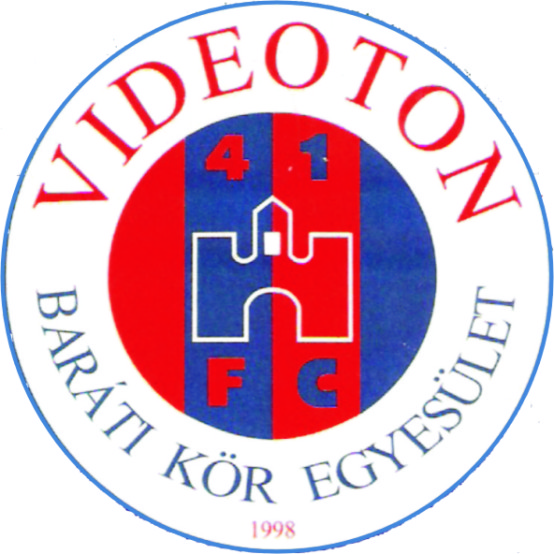 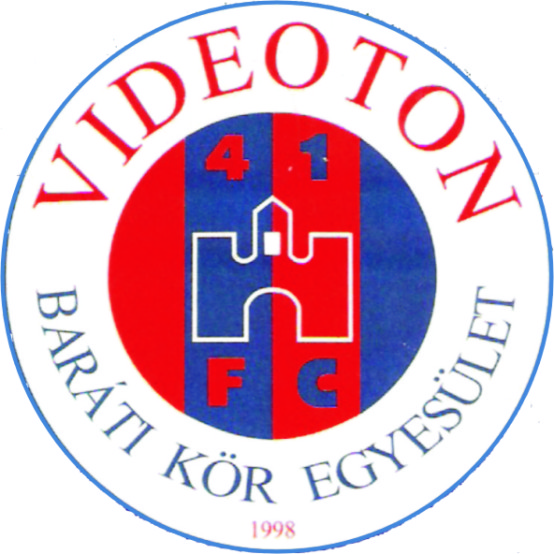 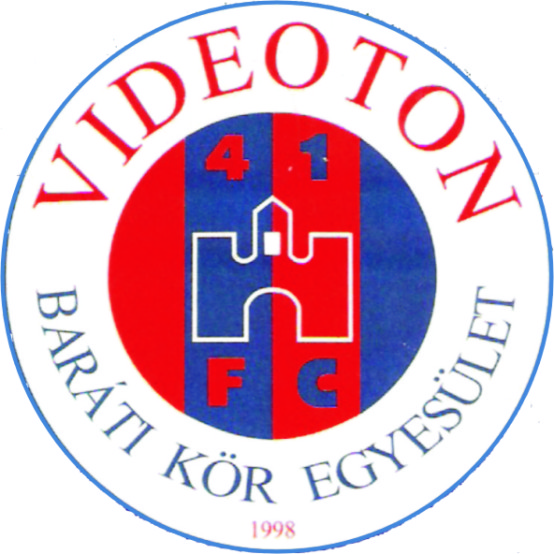 5
Tervezett kiegészítő programok:
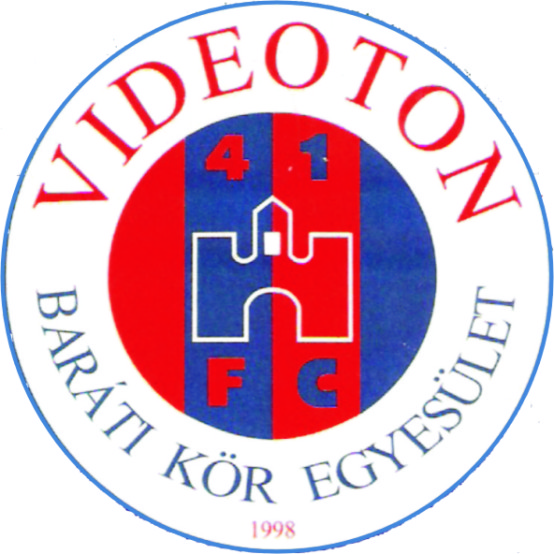 Gyermekmegőrző
Kreatív mozgásformák mindenkinek
Kabalákkal fotózás
Tombola
Hetesrúgó verseny
Free style bemutató
Egészséges életmód és életviteli tanácsadások
Szűrővizsgálatok
Küzdősport bemutatók stb.
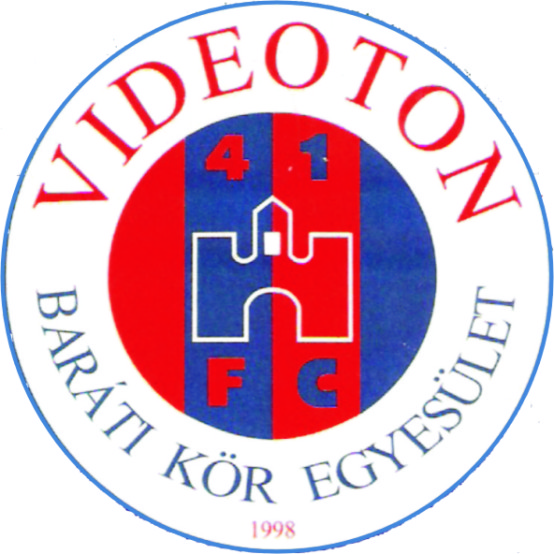 Csocsó
   Darts
   Ketrecfoci
   X-box
   Ping-pong
   Játszóvár
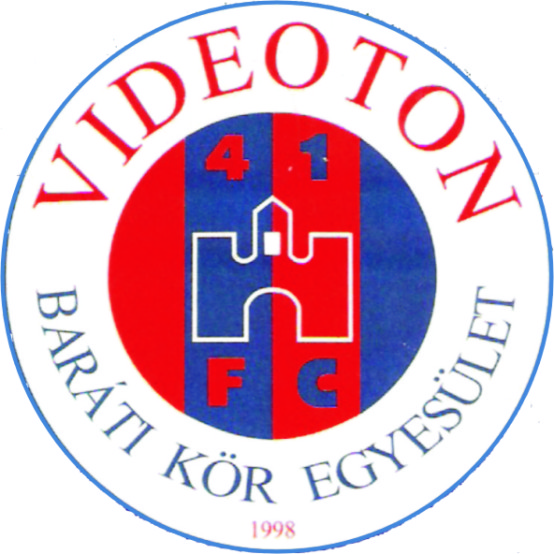 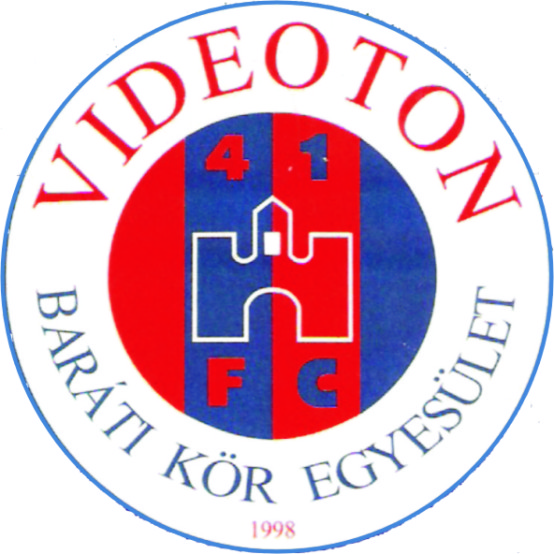 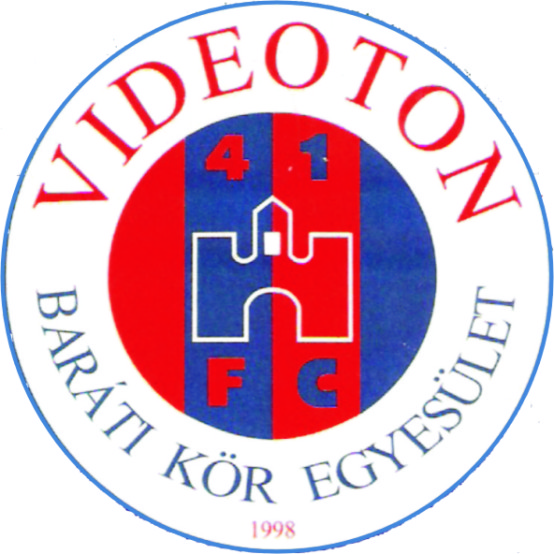 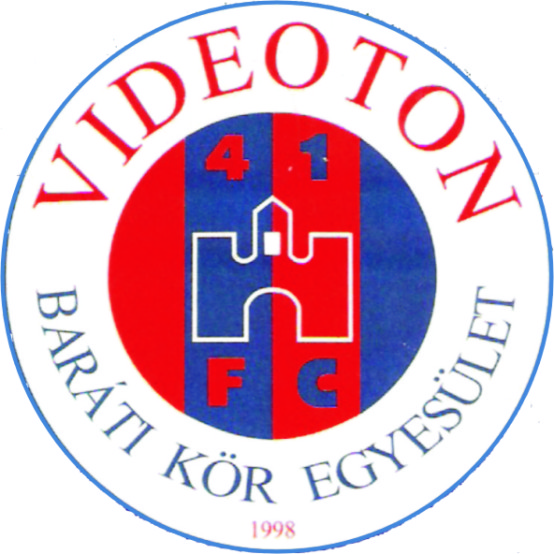 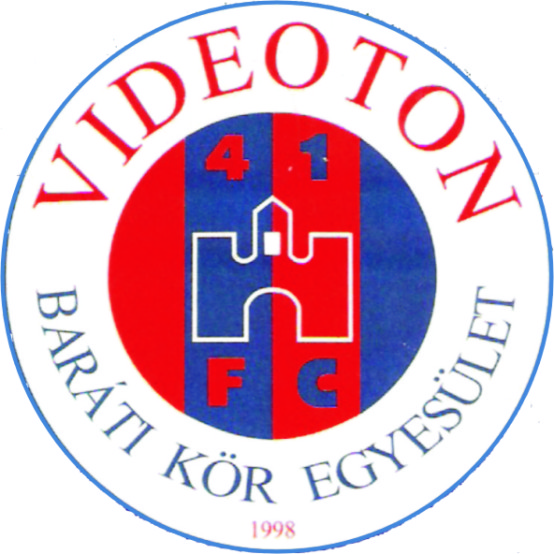 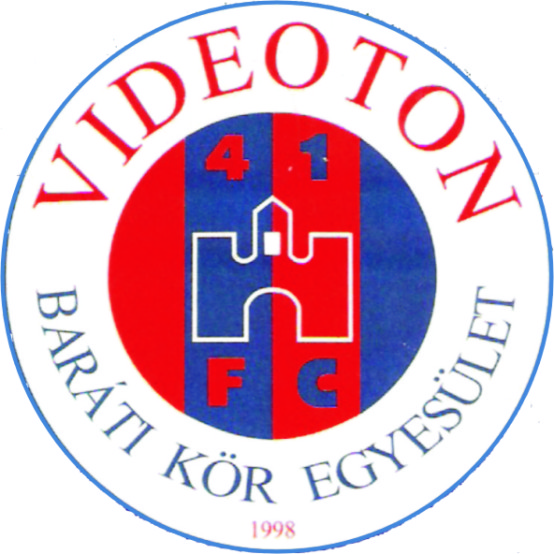 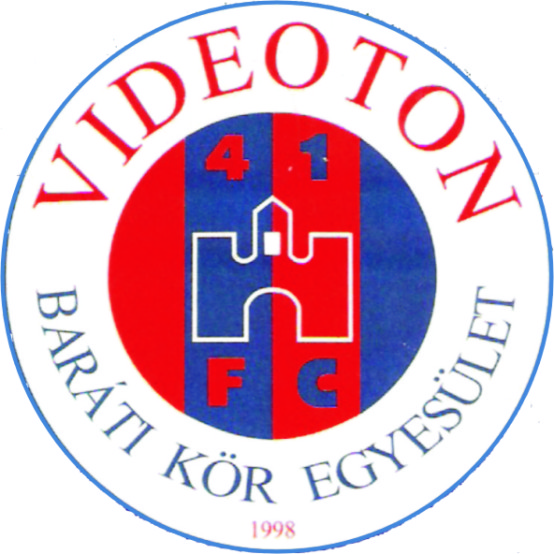 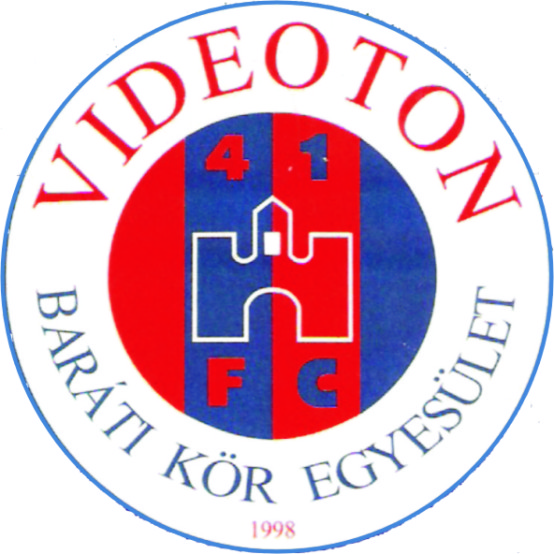 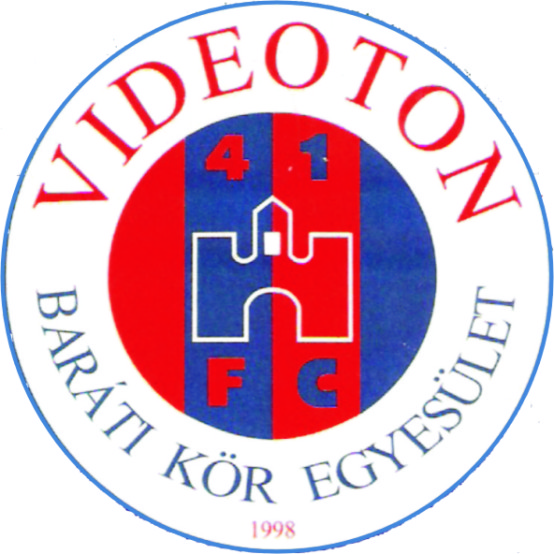 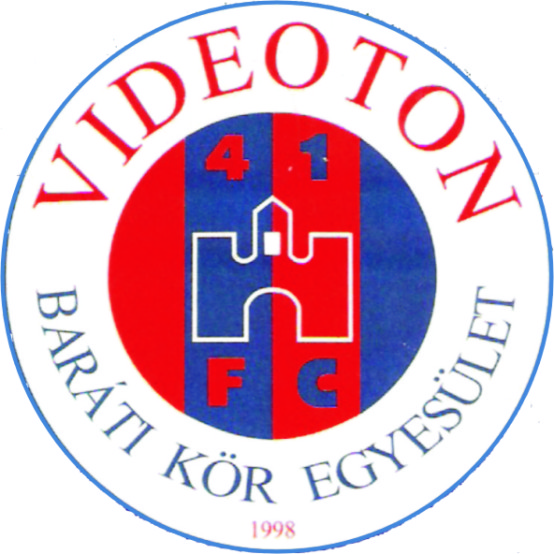 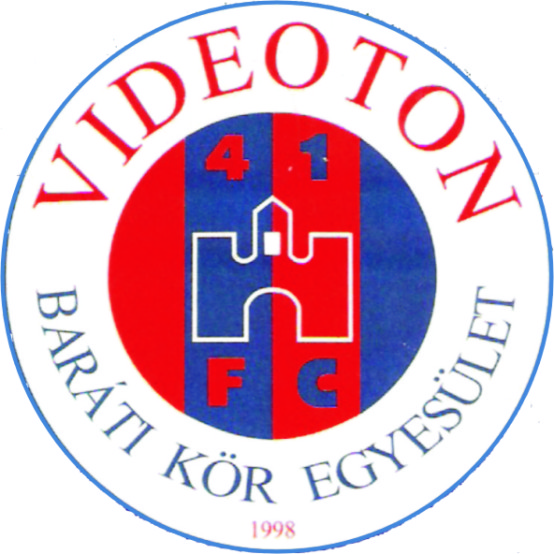 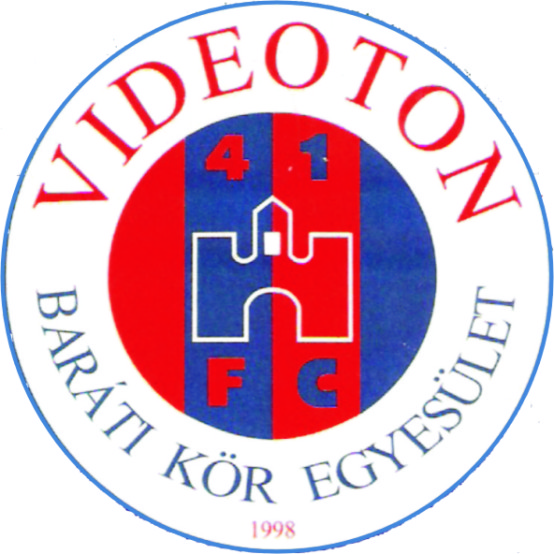 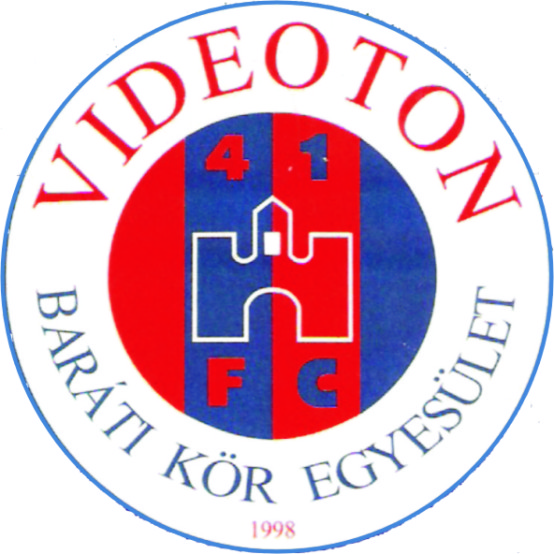 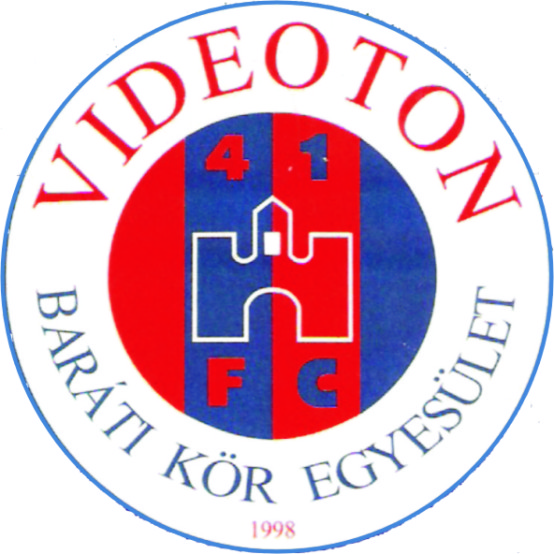 6
Kommunikációs terv – televízió
Az UEFA és a torna döntője élő adásban valamely sportcsatornán
Fehérvár TV napi összefoglaló, előző ismétlése
TV2 megjelenés
Közszolgálati televízió megjelenés

Plazmatévék 100 forgalmas helyszínen
LED-falak
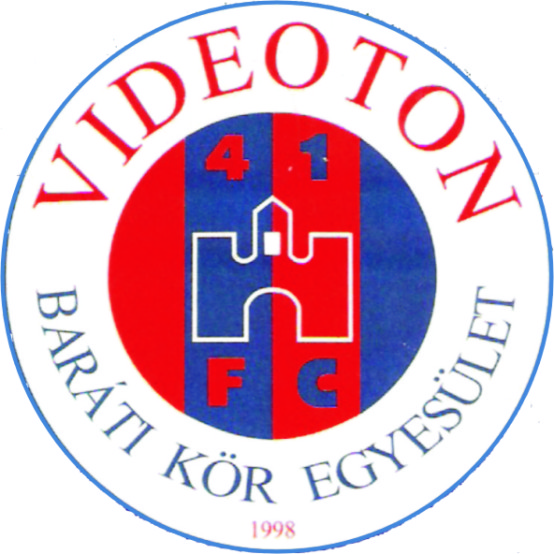 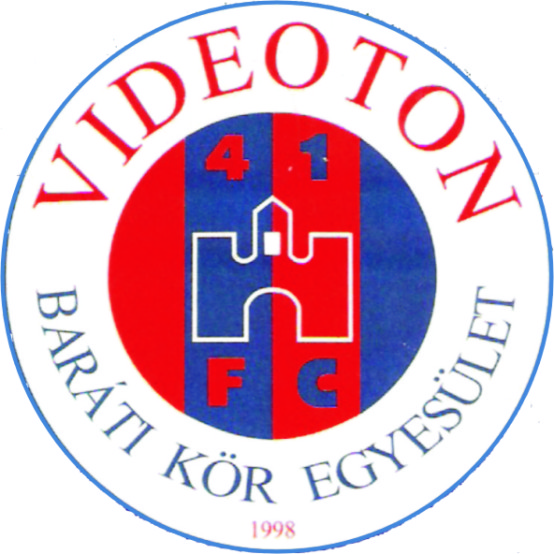 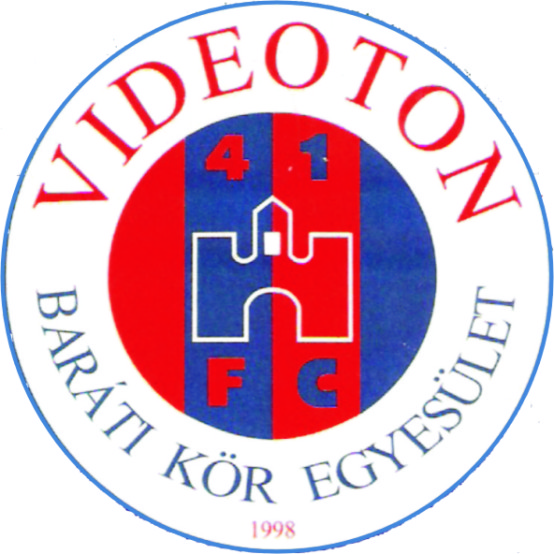 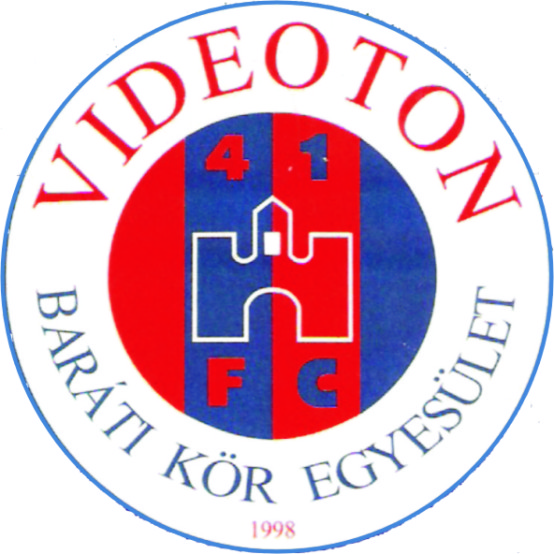 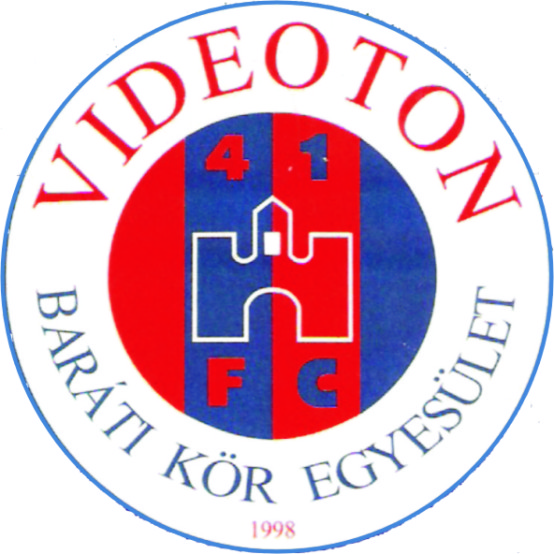 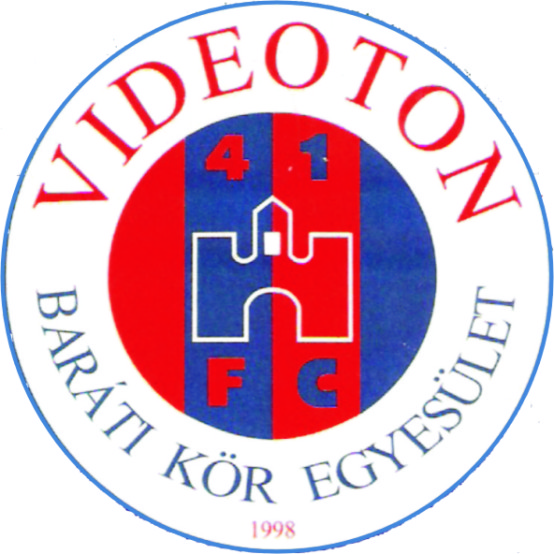 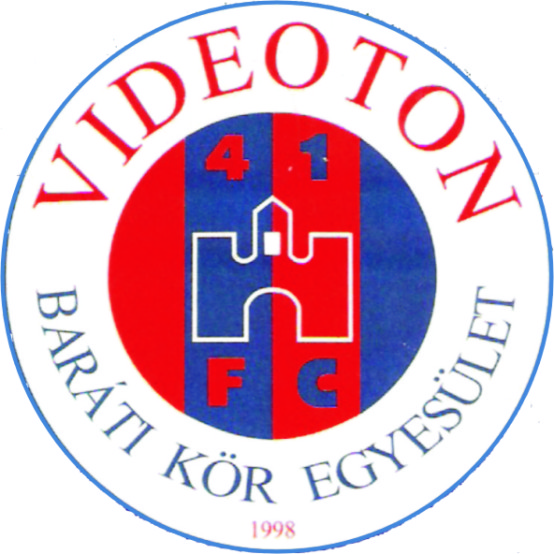 7
Kommunikációs terv – rádió
Elsősorban helyi és régiós rádióadókban, Pláza Rádióban beharangozó spotok
Fehérvár Rádió
Vörösmarty Rádió
Kék Duna Rádió
Plaza Rádió
Stb.
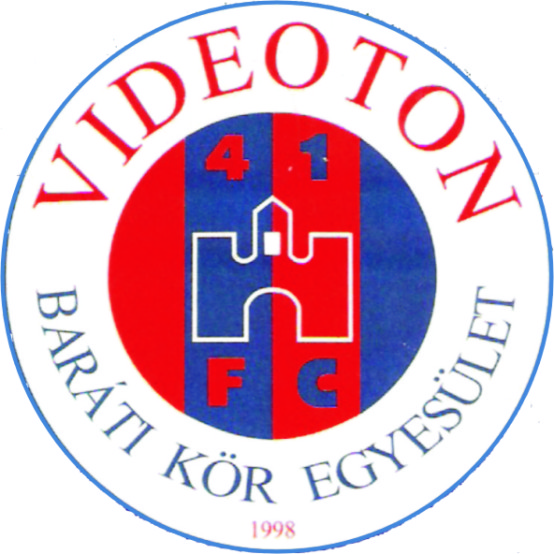 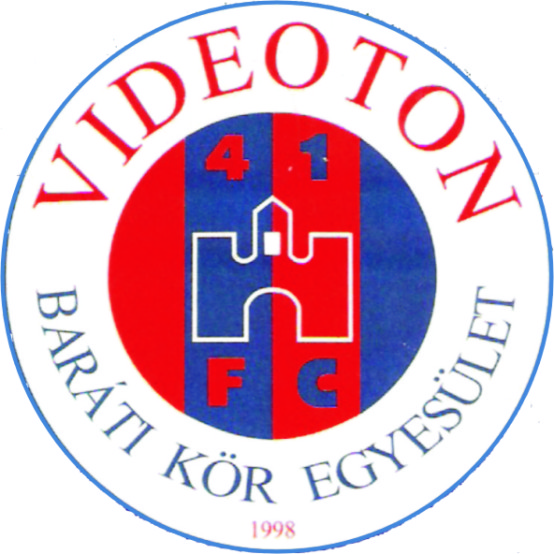 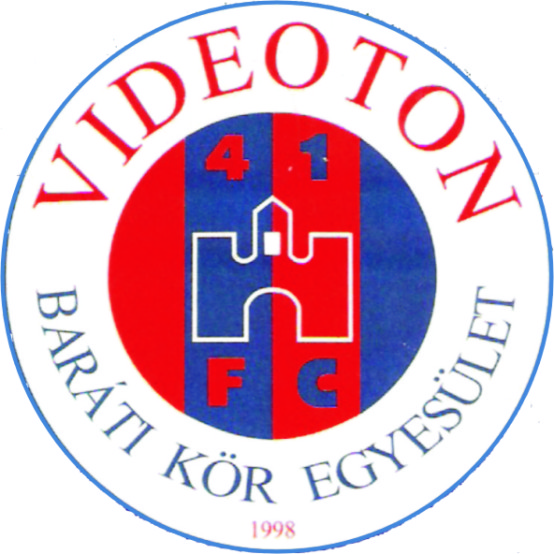 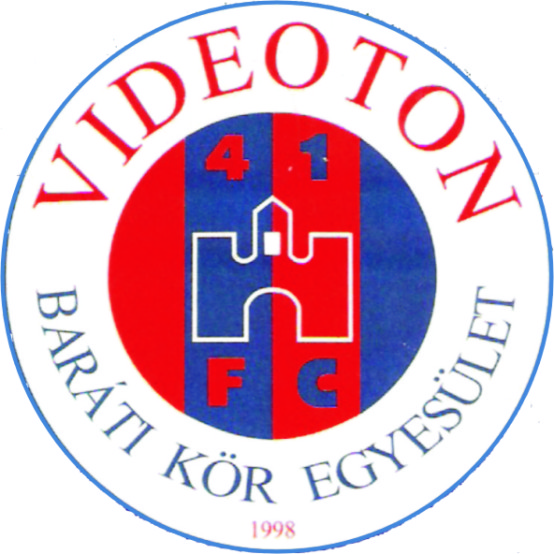 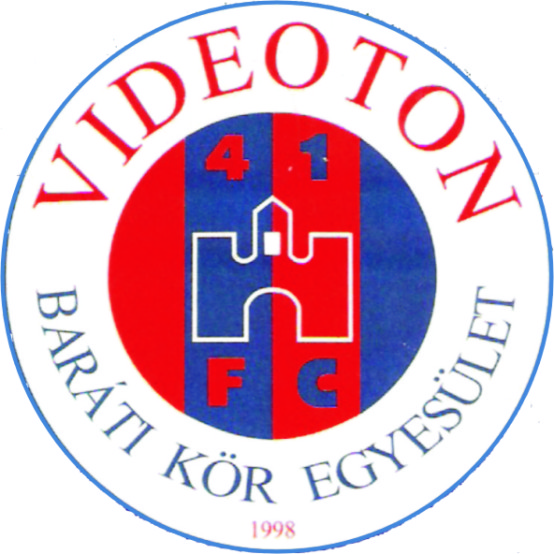 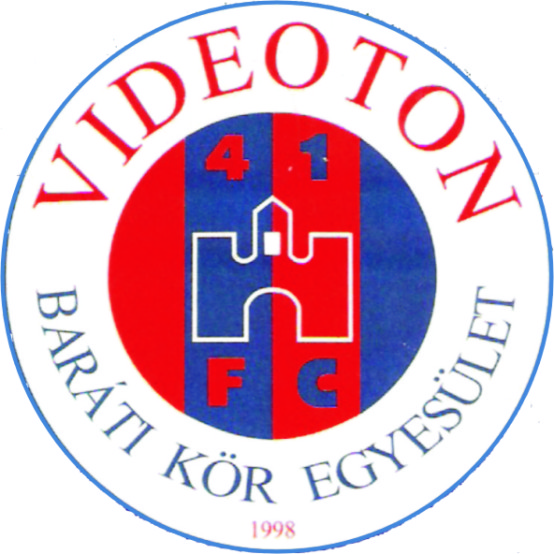 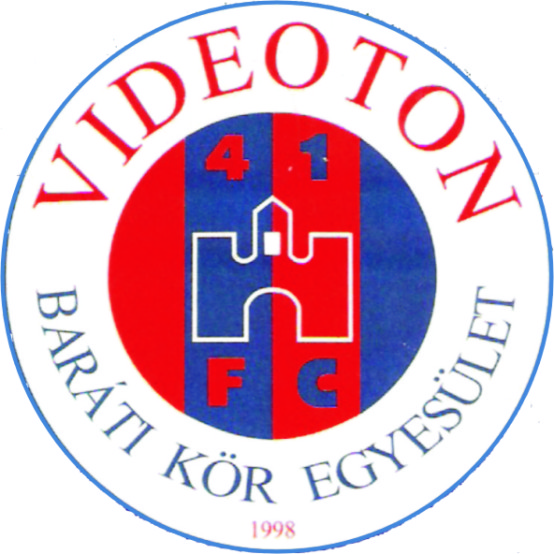 8
Kommunikációs terv – internet
Fokozott Facebook megjelenés

Weblapok:
vidi.hu
vbke.hu – 2013-ban az átlagos havi látogatószám 5.237, az oldalmegtekintések száma pedig 36.308
szekesfehervar.hu - az elmúlt évben 5.195.391 oldalmegtekintés volt a szekesfehervar.hu-n, melyet 2.3 millió látogató generált. A Google Analystics által mért látogatói trend alapján egy átlagos felhasználó két és fél percet tölt az 
   oldalon, ami alatt 2.3 oldalt nyit meg.
stb.
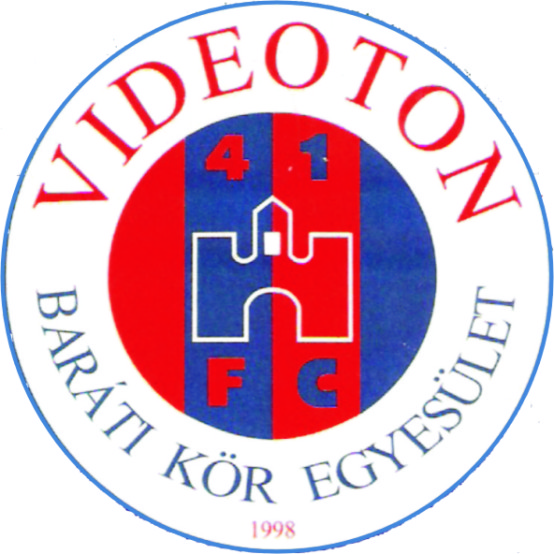 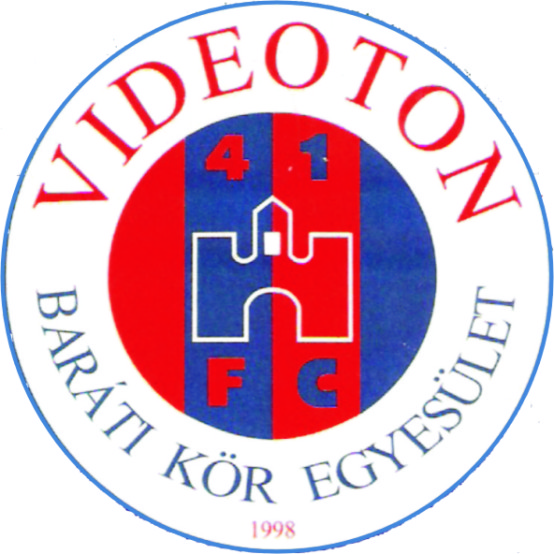 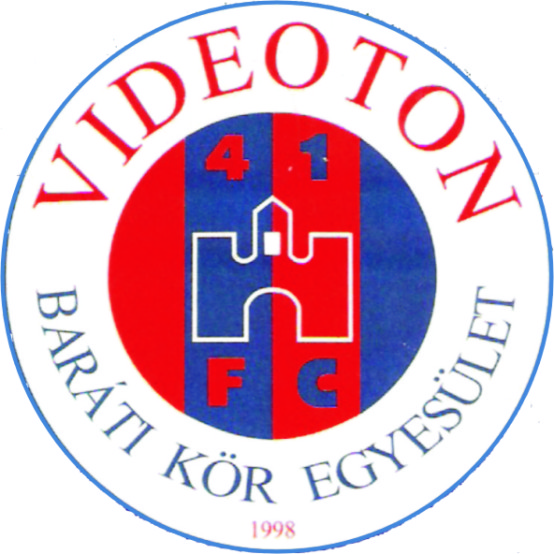 9
Kommunikációs terv – nyomtatott sajtó
Fejér Megyei Hírlap
FehérVár magazin
Nemzeti Sport
Four Four Two
Saját beharangozó kiadvány és műsorfüzet 32 oldalon, december 15-i megjelenéssel 8.000 példányban
Stb.
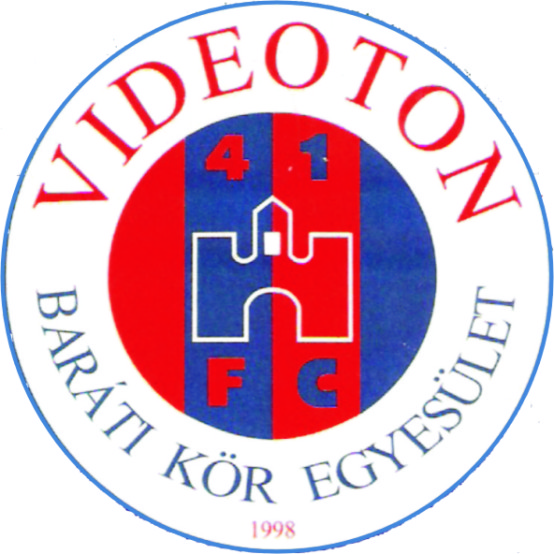 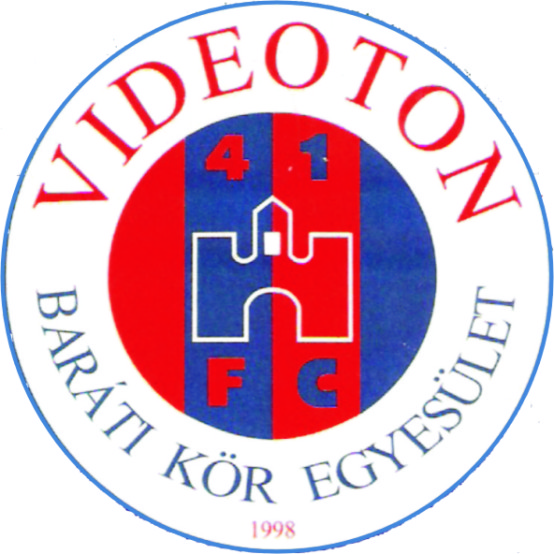 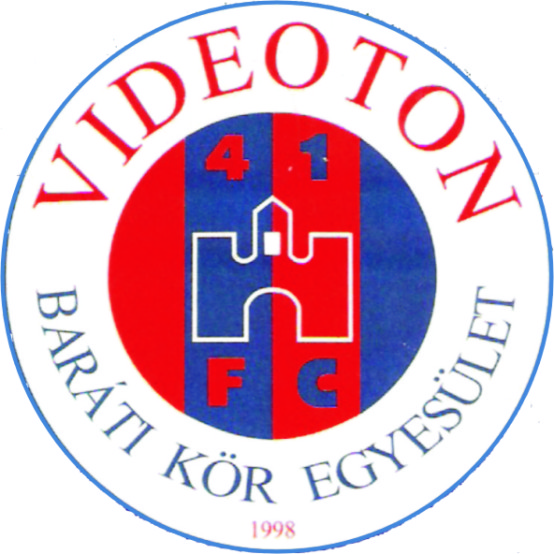 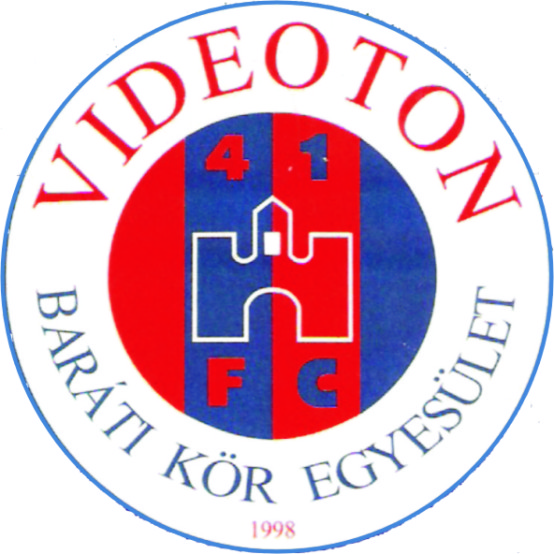 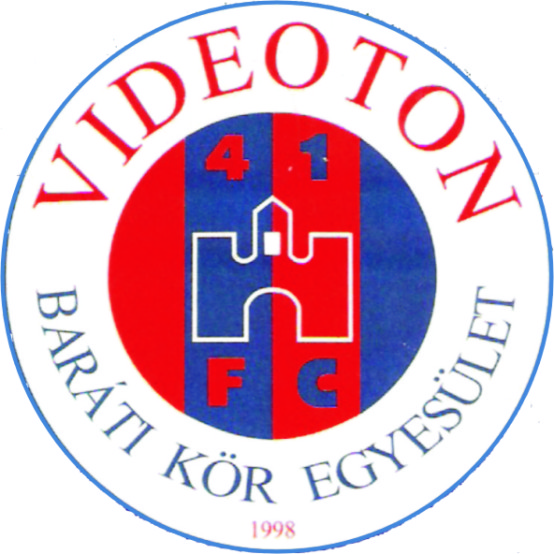 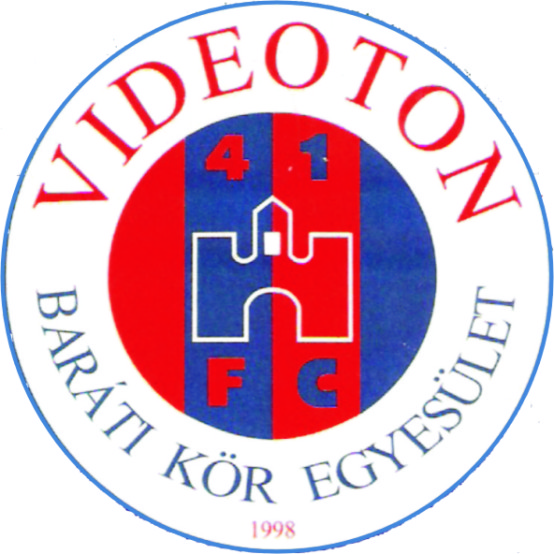 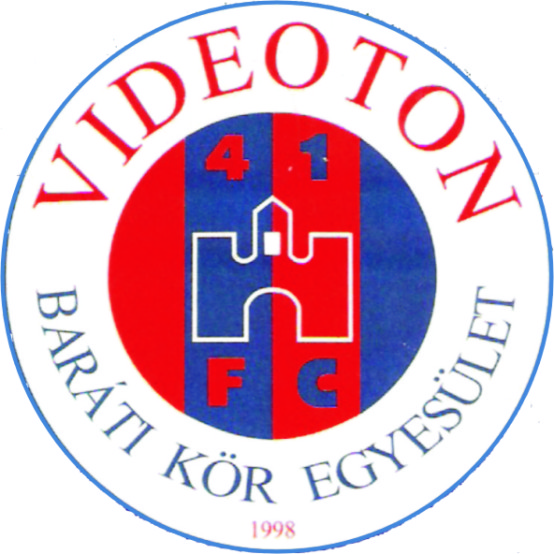 10
Kommunikációs terv – csarnok megjelenések
Molinó
Ledfal
Hangos reklám
Szórólapok
Csoportelnevezések
Gálaelnevezések
Gálapólók
Kezdőrúgások
Tombola
Plakátok
Termékek, stb.
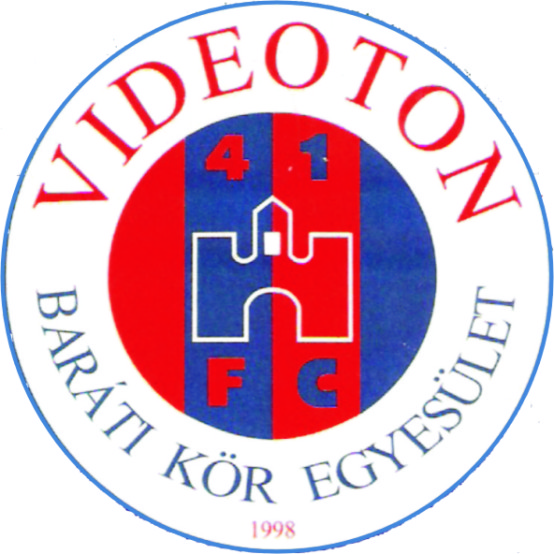 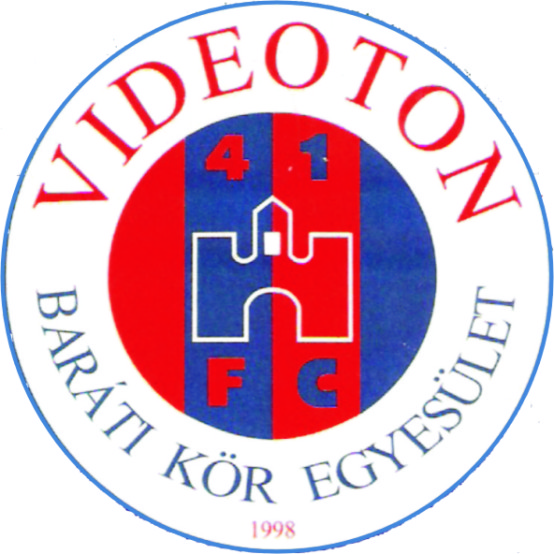 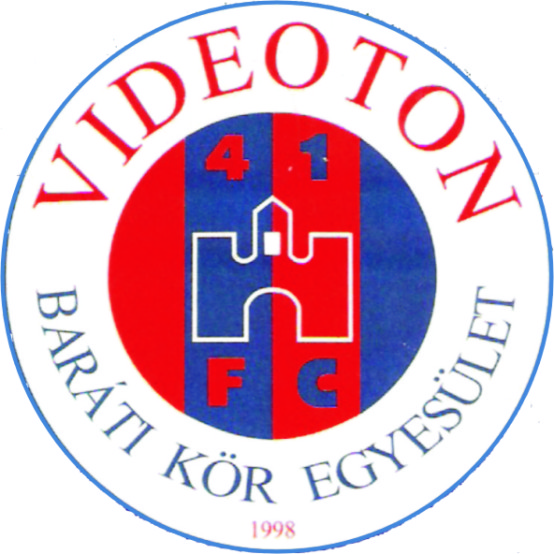 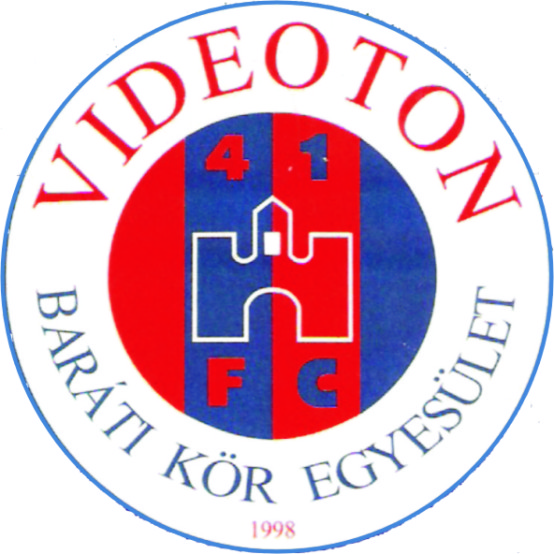 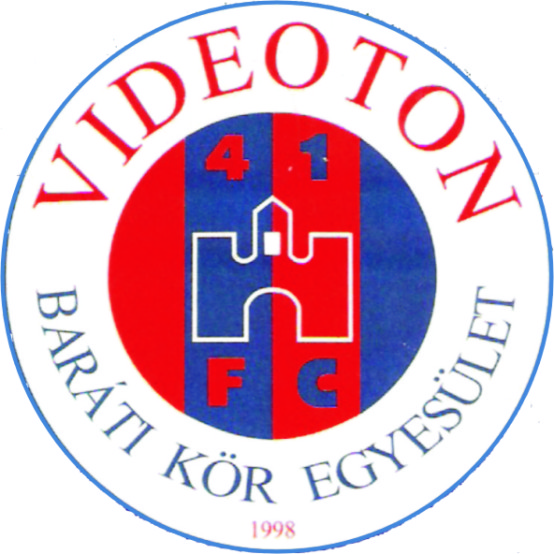 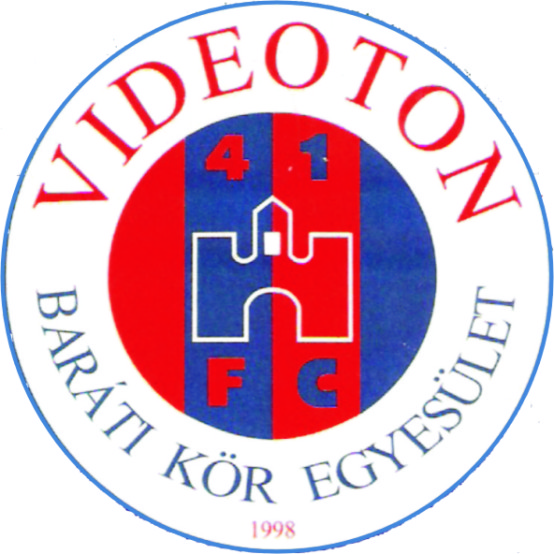 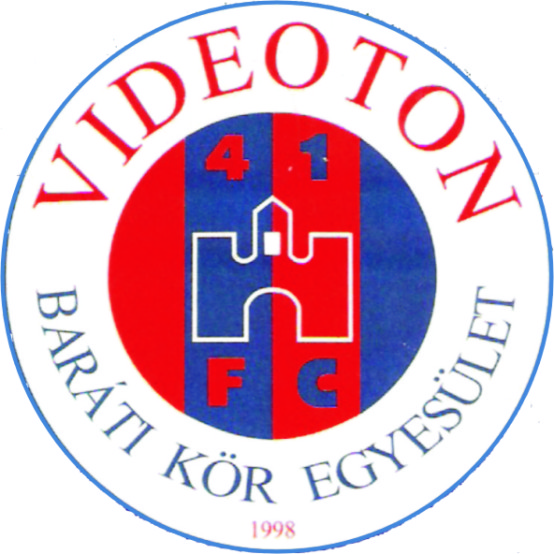 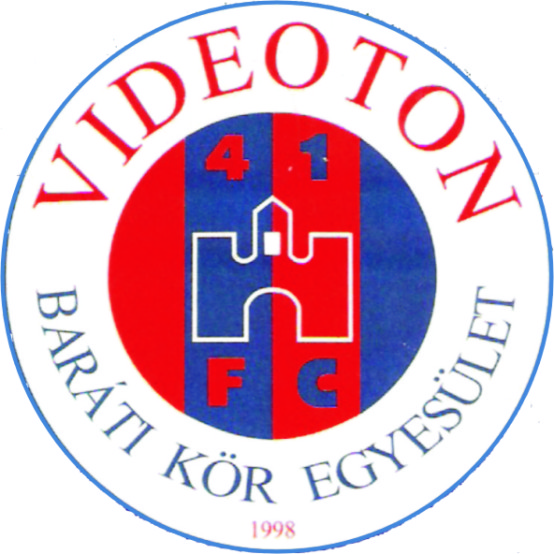 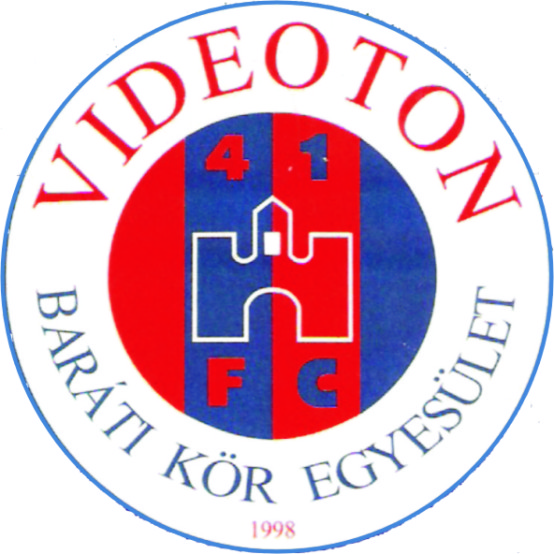 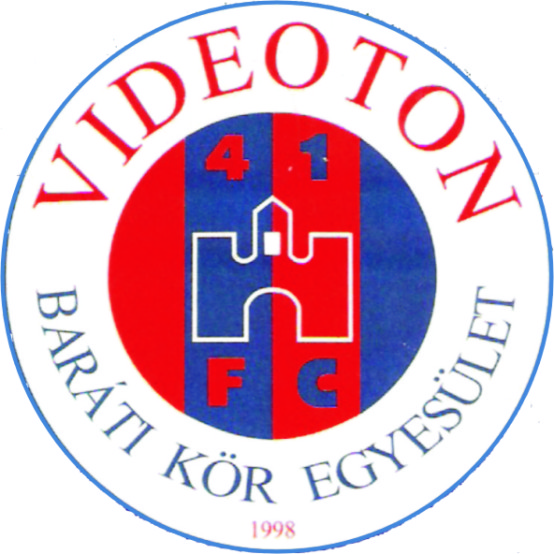 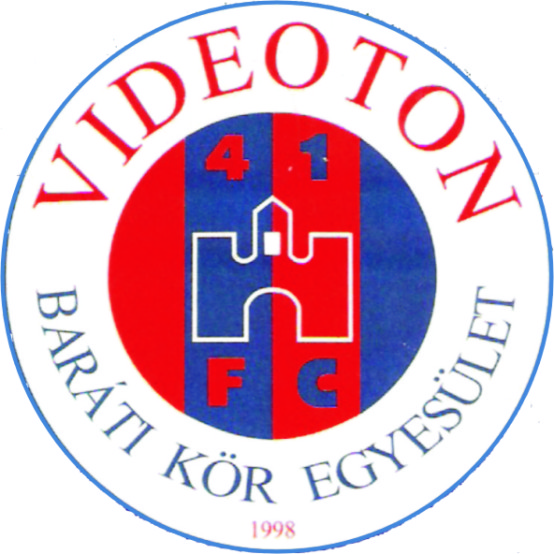 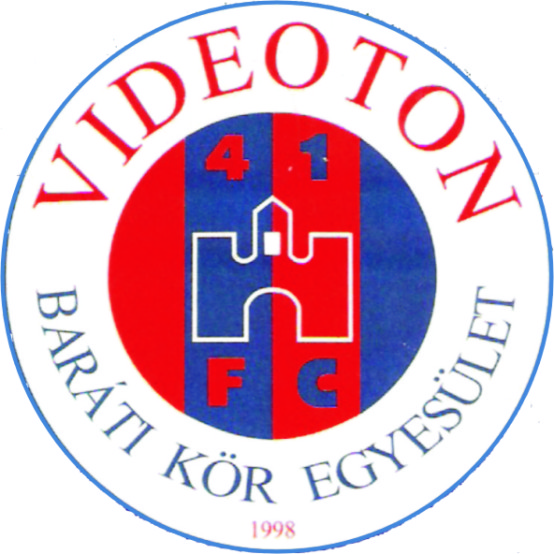 11
Köszönöm a figyelmet!
HAJRÁ VIDI!
Juhász László
főszervező
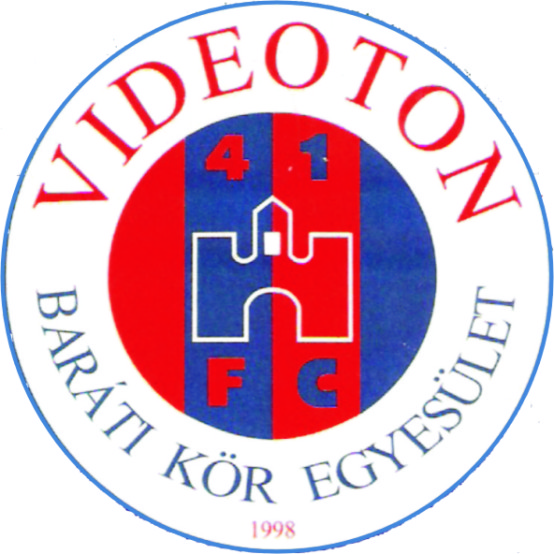 12